Chapter 1
These slides are designed to be used in OOP course at Philadelphia University by Enas Naffar.  Some slides are taken from Pearson Education, and Marty Step
Introduction
What is OOP?
A programming paradigm where a software system is represented as a collection of objects that interact with each other to solve the overall task.

OOP vs Structured Programming ?
These slides are designed to be used in OOP course at Philadelphia University by Enas Naffar.  Some slides are taken from Pearson Education, and Marty Step
OOP is based on the following concepts
object/class: An object is an entity that combines data with behavior that acts on that data.  A class is a type or category of objects.
information hiding (encapsulation): The ability to protect some components of the object from external entities ("private").
inheritance: The ability for a class ("subclass") to extend or override functionality of another class ("superclass").
polymorphism: The ability to replace an object with its sub-objects to achieve different behavior from the same piece of code.
interface: A specification of method signatures without supplying implementations, as a mechanism for enabling polymorphism.
These slides are designed to be used in OOP course at Philadelphia University by Enas Naffar.  Some slides are taken from Pearson Education, and Marty Step
Classes and Objects
A Class  is a template (blueprint) for creating a set of similar objects.
An Object is an instance of a class.
You send messages to an object by making method calls.
These slides are designed to be used in OOP course at Philadelphia University by Enas Naffar.  Some slides are taken from Pearson Education, and Marty Step
An Example
These slides are designed to be used in OOP course at Philadelphia University by Enas Naffar.  Some slides are taken from Pearson Education, and Marty Step
Instance Variables
Attribute: A variable inside an object that is part of its state.
Each object has its own copy of each field.

Attributes are specified by the class’s instance variables.
These slides are designed to be used in OOP course at Philadelphia University by Enas Naffar.  Some slides are taken from Pearson Education, and Marty Step
An Example
These slides are designed to be used in OOP course at Philadelphia University by Enas Naffar.  Some slides are taken from Pearson Education, and Marty Step
Methods
accessor:	 A method that lets clients examine object state.
Examples: getDistance, distanceFromOrigin
often has a non-void return type

mutator:	 A method that modifies an object's state.
Examples: setLocation, updateLanguage

Methods declaration begin usually with public access modifier to indicate that the method can be called from outside the class declaration’s body.
These slides are designed to be used in OOP course at Philadelphia University by Enas Naffar.  Some slides are taken from Pearson Education, and Marty Step
An Example
These slides are designed to be used in OOP course at Philadelphia University by Enas Naffar.  Some slides are taken from Pearson Education, and Marty Step
Instantiating an Object of a Class
These slides are designed to be used in OOP course at Philadelphia University by Enas Naffar.  Some slides are taken from Pearson Education, and Marty Step
Main method
Any class that contains a Main method can be used to execute an application.
A static method can be called without creating an object of the class.
These slides are designed to be used in OOP course at Philadelphia University by Enas Naffar.  Some slides are taken from Pearson Education, and Marty Step
Constructors
Each class can provide a constructor to initialize an object of a class when the object is created.
The new operator calls the class’s constructor to perform the initialization.
The compiler provides a public default constructor with no parameters, so every class has a constructor.
A constructor must have the same name as its class.
Like a method, a constructor has a parameter list.
These slides are designed to be used in OOP course at Philadelphia University by Enas Naffar.  Some slides are taken from Pearson Education, and Marty Step
An Example
These slides are designed to be used in OOP course at Philadelphia University by Enas Naffar.  Some slides are taken from Pearson Education, and Marty Step
Value Types vs. Reference Types
A variable of a value type (such as int) simply contains a value of that type.
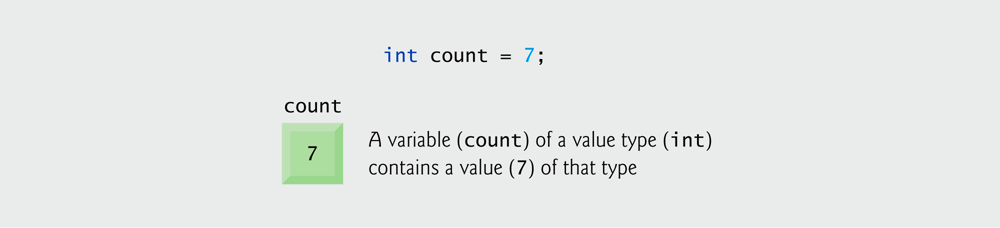 These slides are designed to be used in OOP course at Philadelphia University by Enas Naffar.  Some slides are taken from Pearson Education, and Marty Step
Value Types vs. Reference Types
A variable of a reference type contains the address of a location in memory where its data is stored.
Reference-type instance variables are initialized by default to the value null.
A variable that refers to an object is used to invoke (i.e., call) the object’s methods and access the object’s properties.
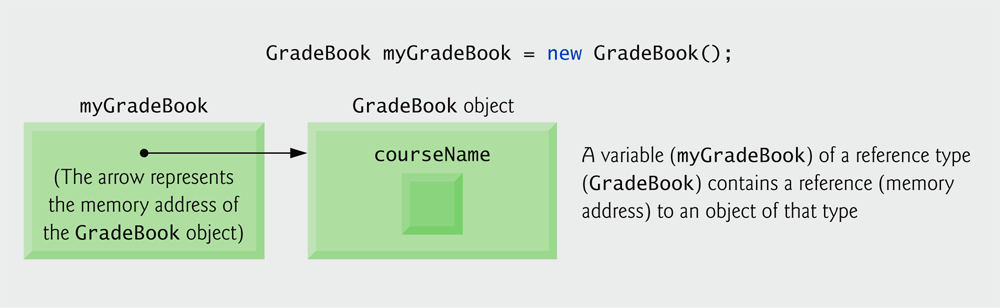 These slides are designed to be used in OOP course at Philadelphia University by Enas Naffar.  Some slides are taken from Pearson Education, and Marty Step
Example:  Reading inputs from the user input from the user
These slides are designed to be used in OOP course at Philadelphia University by Enas Naffar.  Some slides are taken from Pearson Education, and Marty Step
UML class diagram
The Figure below  presents a UML class diagram for class GradeBook.
Classes are modeled as a rectangle with three compartments.
The top compartment contains the name of the class.
The middle compartment contains the class’s attributes.
The bottom compartment contains the class’s operations.
The plus sign (+) indicates that DisplayMessage is a public operation.
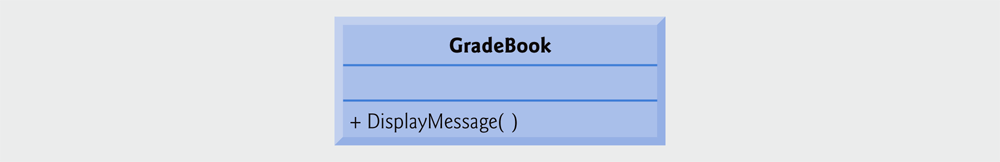 These slides are designed to be used in OOP course at Philadelphia University by Enas Naffar.  Some slides are taken from Pearson Education, and Marty Step
UML class Diagram: Declaring a Method with a Parameter
The UML class diagram of Fig. the figure below models class GradeBook.
The UML models DisplayMessage’s parameter by listing the parameter name and type.
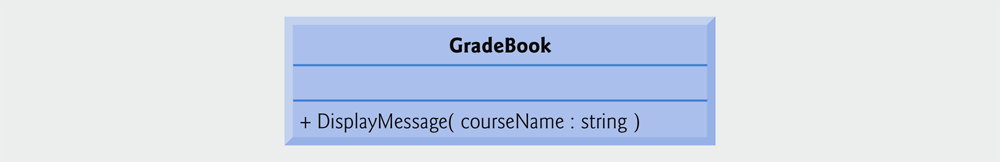 These slides are designed to be used in OOP course at Philadelphia University by Enas Naffar.  Some slides are taken from Pearson Education, and Marty Step
UML Class Diagram with a Property
The figure below contains an updated UML class diagram for the version of class GradeBook.
We model properties in the UML as attributes preceded by the word “property” in guillemets (« and »).
To indicate that an attribute is private, a class diagram would list the private visibility symbol—a minus sign (–)—before the attribute’s name.
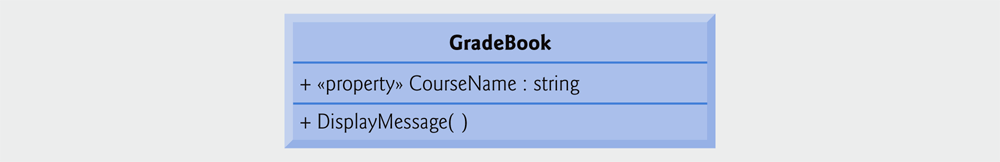 These slides are designed to be used in OOP course at Philadelphia University by Enas Naffar.  Some slides are taken from Pearson Education, and Marty Step
A full code example:
Files have been uploaded to MS teams
These slides are designed to be used in OOP course at Philadelphia University by Enas Naffar.  Some slides are taken from Pearson Education, and Marty Step